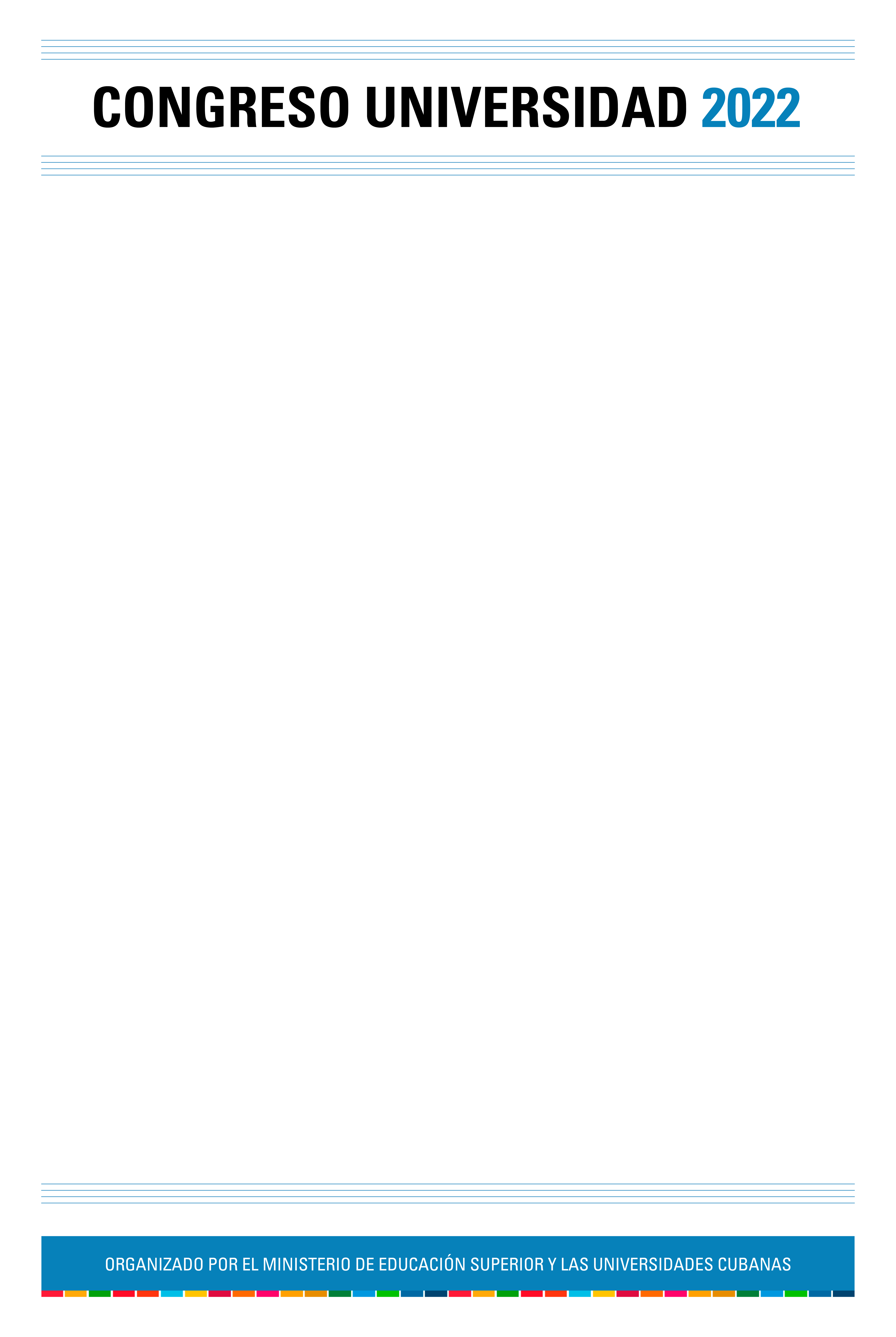 INSERTAR TITULO DEL TALLER
INSERTAR TITULO PONENCIA
LAS SITUACIONES DE ENSEÑANZA-APRENDIZAJE INTERDISCIPLINARIAS, UNA ALTERNATIVA PARA LA FORMACIÓN DE PROFESORES DE BIOLOGÍA
INSERTAR AUTORES Y AFILIACIÓN
Adaris López Zayas                 CUM Caimito
Berta Onelia Mezquía Noa   CUM Caimito
Mireya Cabrera Bejerano     CUM Caimito
1. INTRODUCCION (OBJETIVOS)
El desarrollo que ha tenido la educación cubana ha marcado esencialmente un proceso de acercamiento de la investigación científica a otras ciencias, propiciando el análisis  y valoración de dos tendencias: la integración vertical y la integración horizontal de las ciencias.  Una de las formas en que avanza la horizontal es a partir de la interdisciplinariedad. Una  comprensión poco profunda del término interdisciplinariedad hace  imprescindible  el  análisis  etimológico de este. 
Es  un  vocablo  conformado  por  la  preposición  latina  “inter” y  el  sustantivo  adjetivado  “disciplinariedad” por en el que la  preposición  inter  significa  simultáneamente  relación  e  integración además de separación  y  diferencia.  En Cuba hay una variedad de autores que han definido este término en los que se incluye;  PERERA  (2000), CABALLERO (2001), SALAZAR (2002), NÚÑEZ  (2000), LÓPEZ (2012), TORRES (2017). En estas investigaciones se hace referencia a la formación del profesional, específicamente lo relacionado al  desarrollo cognitivo, pero no como un método de trabajo para su desempeño profesional; de esta manera, lo prepara para su labor docente-investigativa objetivo primordial para el cumplimiento del modelo del profesional de la carrera Licenciatura en Educación. Biología.
En la etapa exploratoria de la investigación la autora realizó un  análisis  detallado  de  los programas de la carrera, en el que se constata  que  aunque  la  interdisciplinariedad  aparece  declarada  en  los  programas,  al  menos  como  intención,  en  la  práctica  los  objetivos presentes en  estos,  no  establecen explícitamente  la  forma , ni la explicación metodológica  de cómo realizarla. Además con la aplicación de los instrumentos de investigación y el análisis realizado al programa de la asignatura Química para el primer año, el modelo del profesional y plan de estudio E de la carrera se evidencia que no se ha logrado una correcta orientación en lo curricular para que se puedan relacionar los contenidos de la Química con la Biología para su contribución al desarrollo de la concepción interdisciplinaria.
2. DESARROLLO
en
El profesor debe planificar con moderación  las situaciones de enseñanza-aprendizaje, de manera que estas constituyan una sistematización de los conocimientos, hábitos y habilidades recibidos mediante las asignaturas del currículum, así como el análisis de los conceptos antecedentes que le servirán de apoyo para responder cada tarea.   En este sentido, la orientación es la clave de la calidad del aprendizaje en situaciones determinadas; es decir, en la medida en que el profesor sea capaz de realizar un proceso más eficiente, como facilitador de los saberes, en igual medida podrá el estudiante asimilar y desarrollar las potencialidades que genera el aprendizaje.  
A partir de este análisis se deriva que para que estas situaciones sean interdisciplinarias es necesario agregar aquellos elementos sustanciales que hacen posible la estructuración y características de la alternativa didáctica que son los siguientes: se basan en la interacción establecida entre el profesor y  el  estudiante, teniendo como intermediario a la tarea y con la participación del grupo,  se establezcan nexos entre los contenidos de las disciplinas y asignaturas, el reconocimiento de los nodos interdisciplinarios y el dominio de la historia de las ciencias. 
Se demuestra la influencia de cada uno de estos componentes referidos en el plan de estudio para la carrera Licenciatura en Educación.  Biología: componente académico, componente laboral componente investigativo, componente extensionista
Los componentes definidos para la estructura  de las situaciones de enseñanza-aprendizaje   que componen la alternativa son: título, objetivo, contenido, método  y medios de enseñanza - aprendizaje, acciones del profesor y  estudiantes, evaluación y forma de organización. Los temas alrededor de los cuales se elaboran las tareas: Ubicación geográfica de objetos y fenómenos. Condiciones ambientales en las que se dan diversos fenómenos de la naturaleza. Consecuencias de la contaminación ambiental para los organismos vivos. Relación de los contenidos con la práctica en la naturaleza.  Explicación científica de los fenómenos que se dan en la naturaleza.  Relación causa-efecto de fenómenos ocurridos en un lugar determinado. El dominio de la historia de las ciencias partiendo de los conocimientos de la historia de las Ciencias Naturales y las relaciones Ciencia -Tecnología y Sociedad.
Fueron elaboradas diez situaciones de enseñanza-aprendizaje interdisciplinarias que se corresponden con la estructura antes descrita y se recomienda utilizar en turnos Química para su aplicación. Se propone aplicar estas situaciones en la clase práctica final, correspondiente a cada tema y contenido previsto en el programa de la asignatura. 
La factibilidad de la propuesta fue valorada a partir del método estadístico conexo en dictámenes de peritos: especialistas o expertos. En este tipo de procedimiento no se tienen en cuenta de forma directa las observaciones en las unidades de análisis por lo que no constituye una validación en la práctica la alternativa que se propone, no obstante, puede revelar el nivel de correlación y la lógica con que ha sido elaborada la propuesta y brinda una probable predicción de los resultados cuando se apliquen. La exploración empírica realizada a los peritos está basada en las dimensiones y los  indicadores de la propuesta, con una escala de cinco valores. Como la fórmula de tipificación no busca sus imágenes en la curva de distribución normal, no exige el arreglo de continuidad y por tanto, no es necesario un número definido en cantidad de peritos.  Se evidencia que existe concordancia entre los peritos para emitir su criterio acerca de cada uno de los aspectos que permiten considerar la factibilidad de la propuesta.
Esta experiencia  brinda a los futuros profesionales de la educación solo una vía para la concepción interdisciplinaria, aún existen otras perspectivas para tratar este tema que queda en manos de los futuros investigadores en la enseñanza de las Ciencias. La propuesta resulta factible a partir de los resultados obtenidos, solo corresponde  implementar esta propuesta para su aplicación en la práctica.
3. CONCLUSIONES
La concepción interdisciplinaria constituye una exigencia para la formación de un profesional de la educación. Una vía para su implementación es a partir de situaciones de enseñanza- aprendizaje interdiciplinarias  para lograr una visión global de su contexto de actuación profesional siendo validada a partir del conexo en dictámenes de peritos
Los estudiantes de primer año  de la carrera de Licenciatura en  Educación. Biología de la Universidad de Artemisa y los docentes del Departamento de Ciencias Naturales contribuyen de alguna manera a la interdisciplinariedad pero solo el 60% del contenido de las clases el profesor contribuye al desarrollo de habilidades comunes de las Ciencias Naturales y  evidencia la importancia de este conocimiento para la formación de este como futuro profesor de Biología. Solo el 41,6 % de  los estudiantes logran identificar  los conocimientos que se aplican en las asignaturas que forman parte del área de las Ciencias Naturales.
La factibilidad de la alternativa didáctica propuesta en la formación de pregrado en el primer  año de la carrera de Licenciatura en Educación. Biología de la Universidad de Artemisa  es  bastante adecuada según muestran los resultados de la valoración por el conexo en dictámenes de peritos, especialistas o expertos.
4. REFERENCIAS BIBLIOGRÁFICAS
ADDINE, F. (2003). La Didáctica General de los profesionales de la educación. Consideraciones metodológicas preliminares en el trabajo con los Profesores Generales Integrales de secundaria básica. Síntesis de resultado de proyecto de investigación. Fátima Addine, Ana María González. ISP “Enrique José Varona’. La Habana, Cuba.
GONZÁLEZ, A.M.,(2008).Modelo didáctico para el diseño de situaciones de enseñanza aprendizaje desarrolladoras en la formación inicial del profesor general integral de secundaria básica. Tesis en Cuba  
HERNÁNDEZ, L. (2018). Química para Biólogo. Carrera Licenciatura en Educación. Biología. 64h/c CRD. Universidad  de Artemisa. Artemisa. Cuba.
LÓPEZ. Z. A. (2012). Alternativa didáctica desde la Química para el desarrollo de la concepción interdisciplinaria en los estudiantes de primer año de la carrera de Biología – Geografía.Tesis presentada en opción al grado científico de Máster en Didáctica de las Ciencias Naturales.ISP “Enrique José Varona”. La Habana, Cuba. 
TORRES, T. (2017) Concepción Interdiciplinaria para la disciplina Estudios de la Naturaleza en la formación del Licenciado en Educación Primaria.Tesis presentada en opción del grado científico de Doctor en Ciencias Pedagógicas. UCP “Enrique José Varona”. La Habana, Cuba.
AGRADECIMIENTOS
Insertar Texto